Carboxylic Acid Derivatives
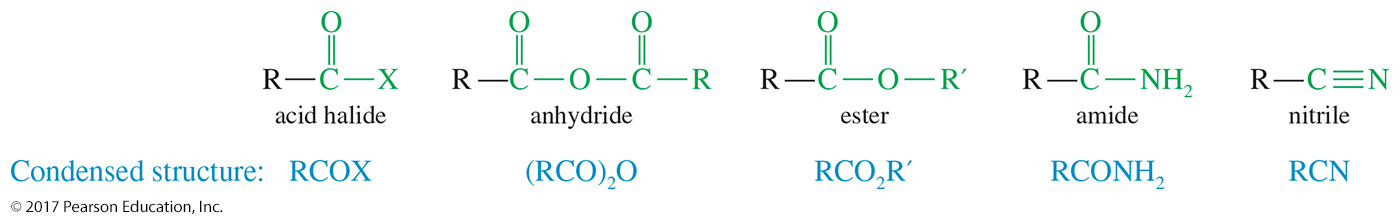 Carboxylic acid derivatives are defined as compounds with functional groups that can be converted to carboxylic acids by a simple acidic or basic hydrolysis.
Some Naturally Occurring Esters and Amides
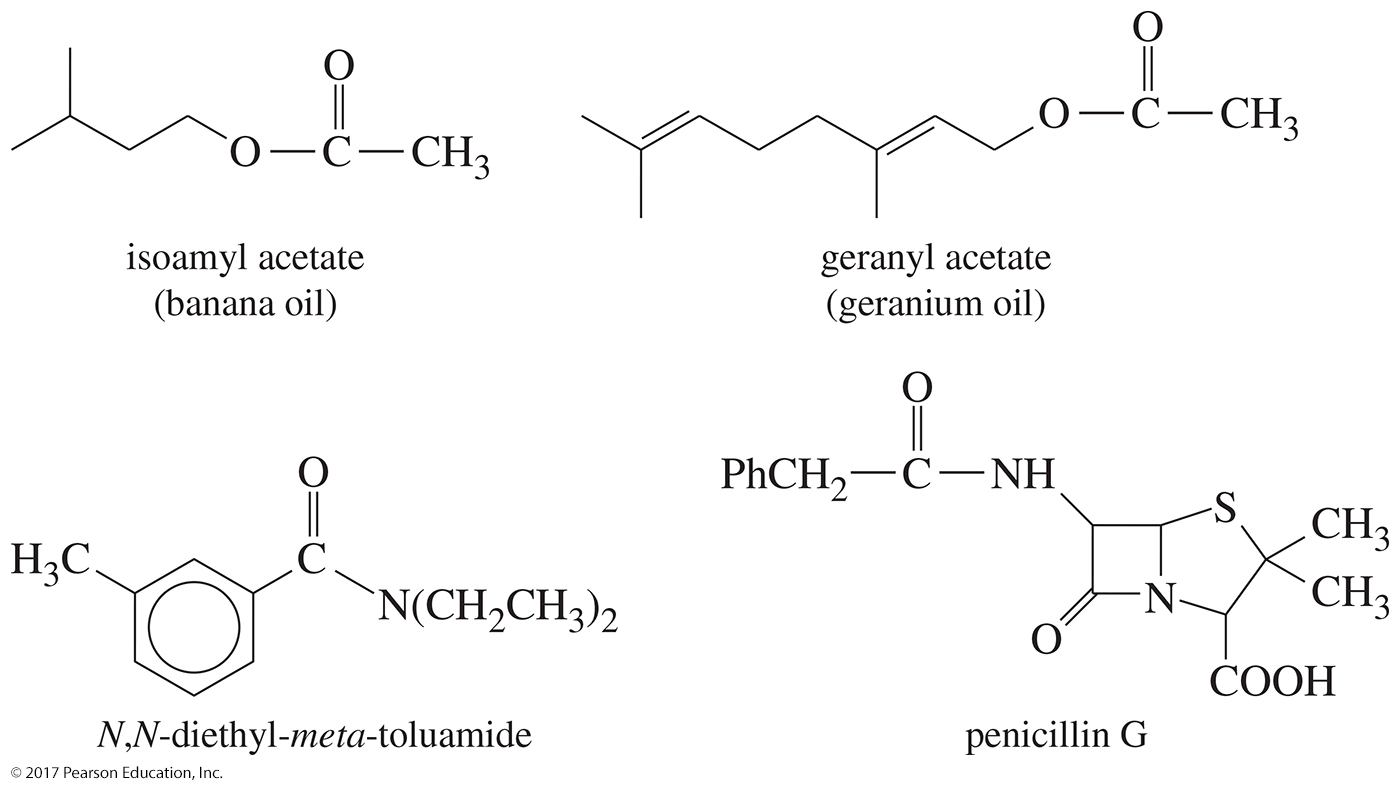 Common and Systematic Names for Some Acids, Alcohols, and Esters
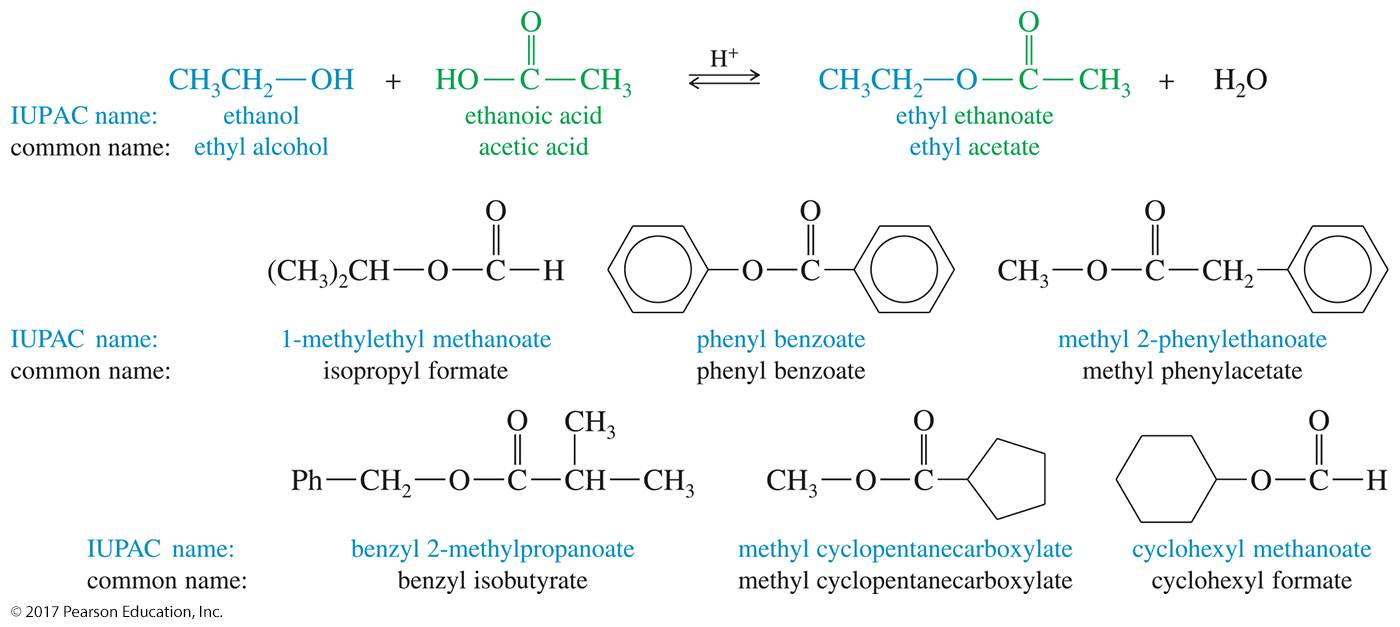 Lactones
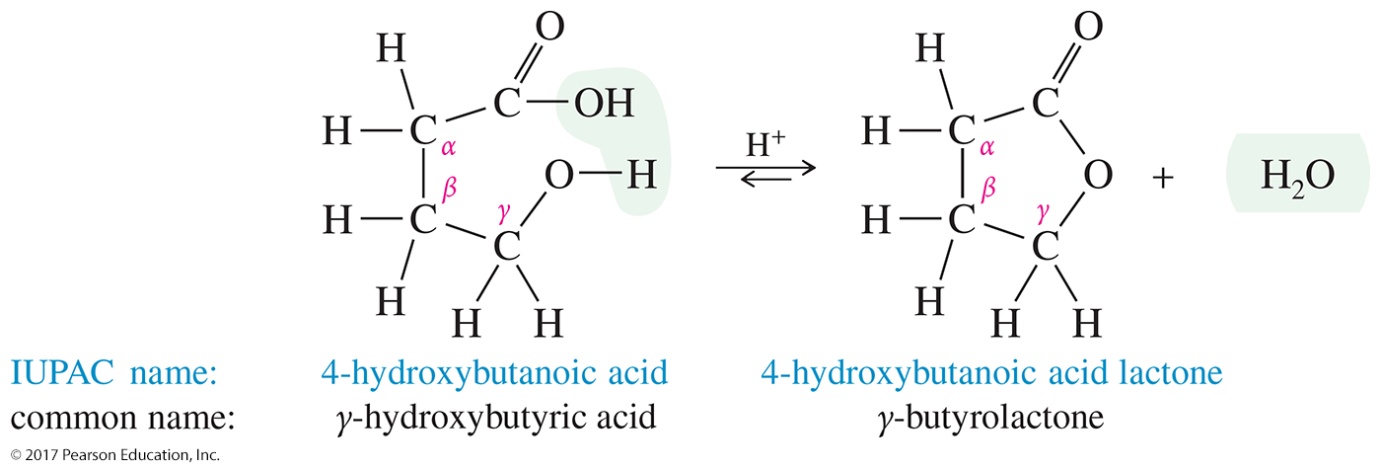 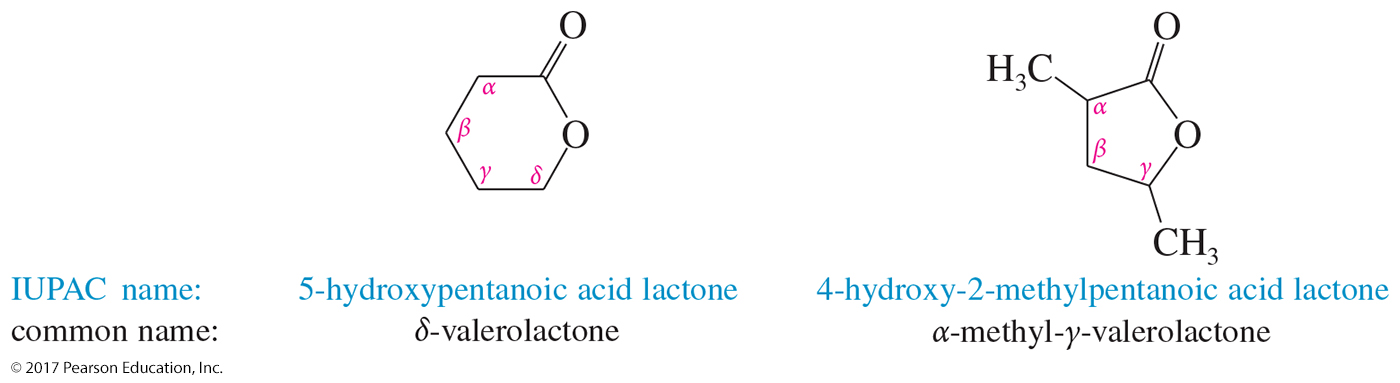 Cyclic esters are called lactones.
The IUPAC names of lactones are derived by adding the term lactone at the end of the parent acid.
Amides
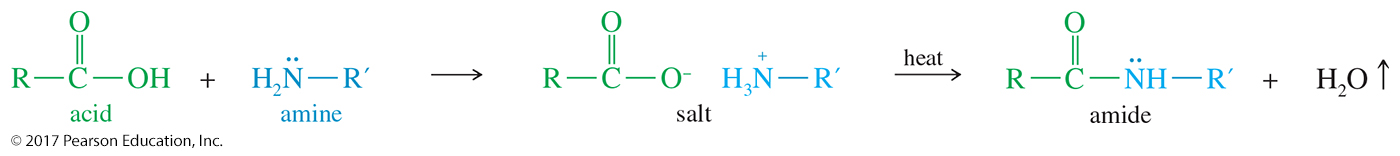 An amide is a composite of a carboxylic acid and ammonia or an amine.
Ammonium salts are converted to amides at high temperatures.
Lactams
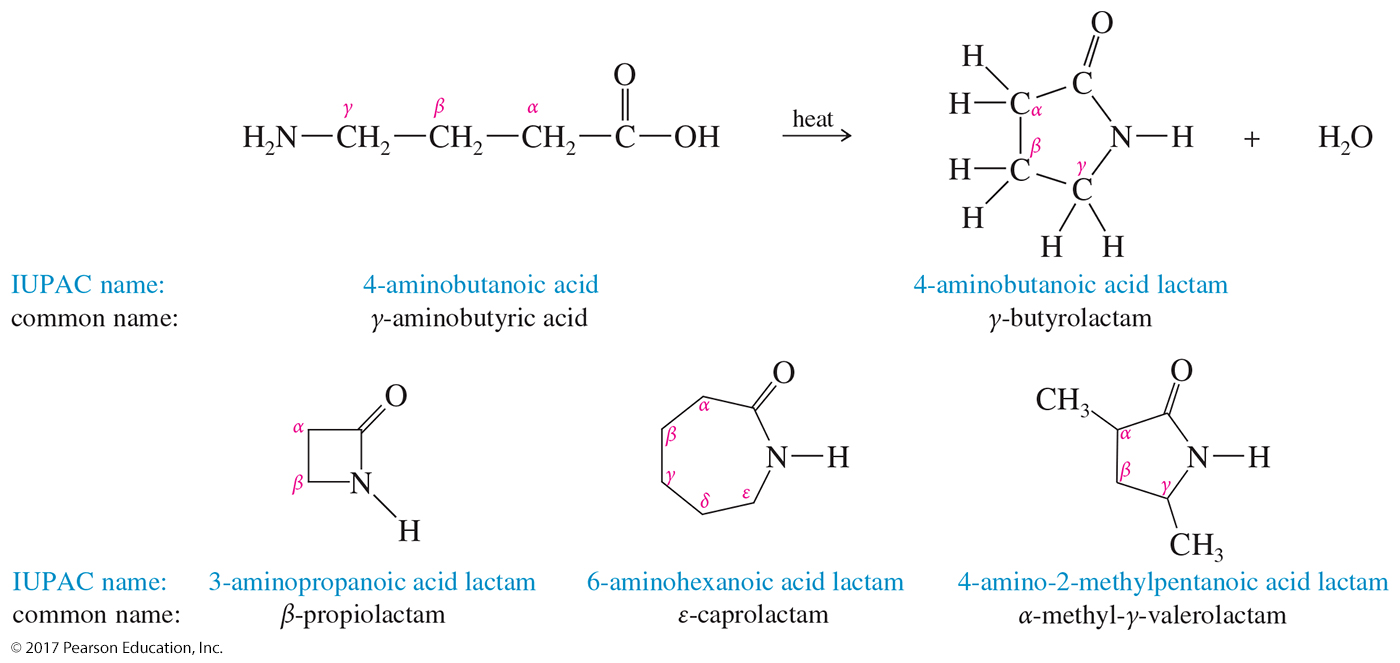 Cyclic amides are called lactams.
Lactams are named by adding the term lactam at the end of the IUPAC name of the parent acid.
Acid Halides
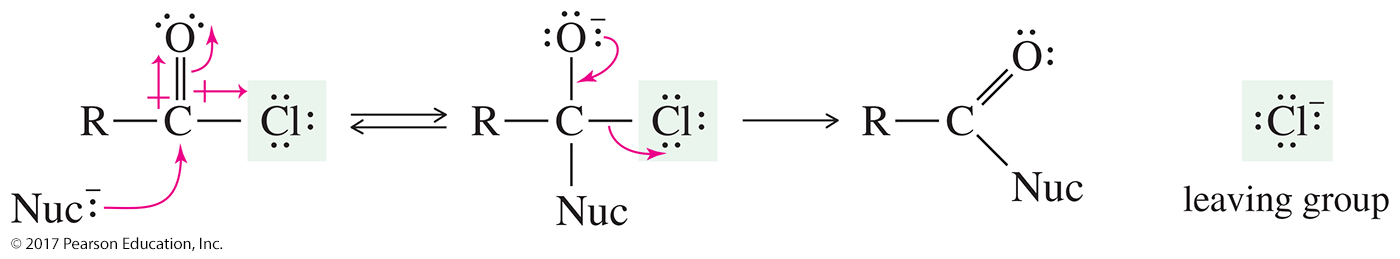 Acid halides are also called acyl halides.  
Acid halides are activated derivatives used in the synthesis of other acyl compounds such as an ester.
Acid Halides
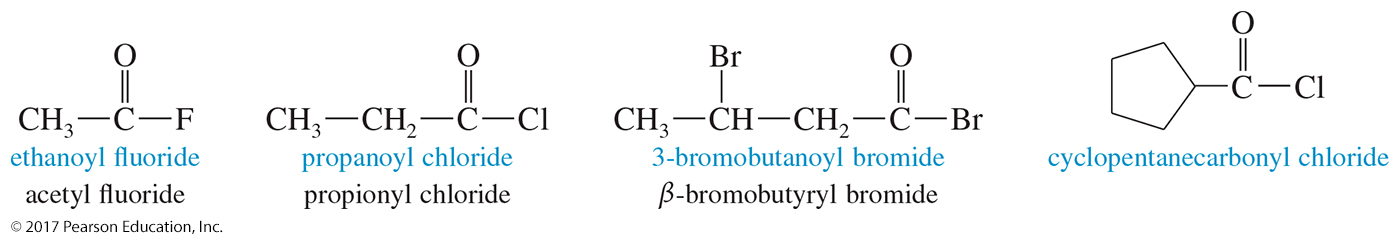 Acid halides are named by replacing the -ic acid suffix name with -yl and the halide name.
Acid Anhydrides
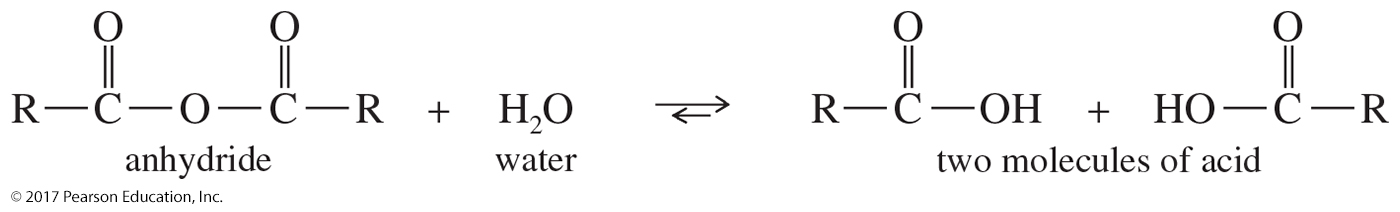 The word anhydride means “without water.”
An acid anhydride contains two molecules of acid, with loss of a molecule of water.
Acid Anhydrides
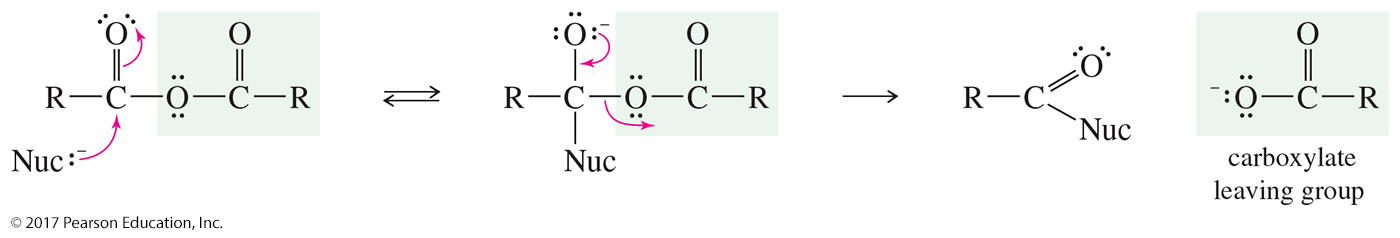 Acid anhydrides are activated derivatives of carboxylic acids.
Naming Acid Anhydrides
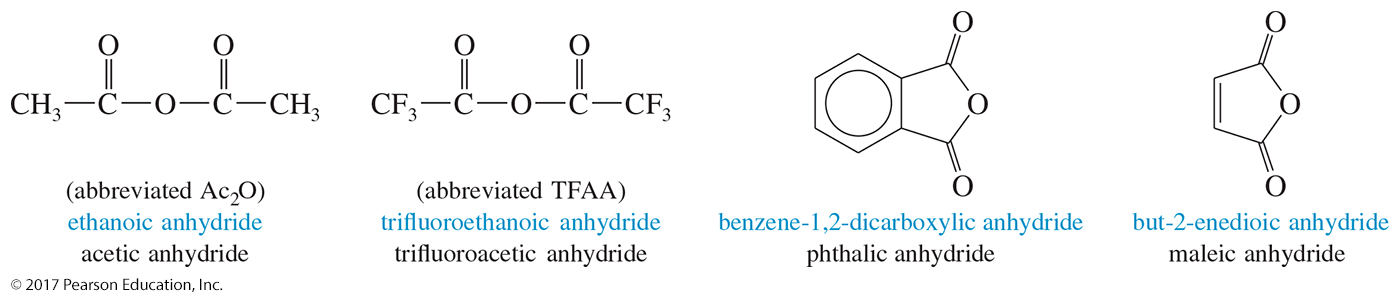 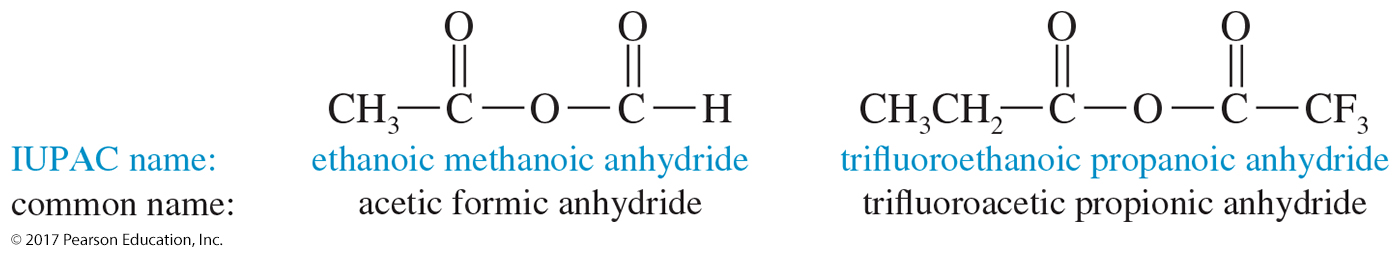 Acid anhydrides are named by replacing the word acid with anhydride.
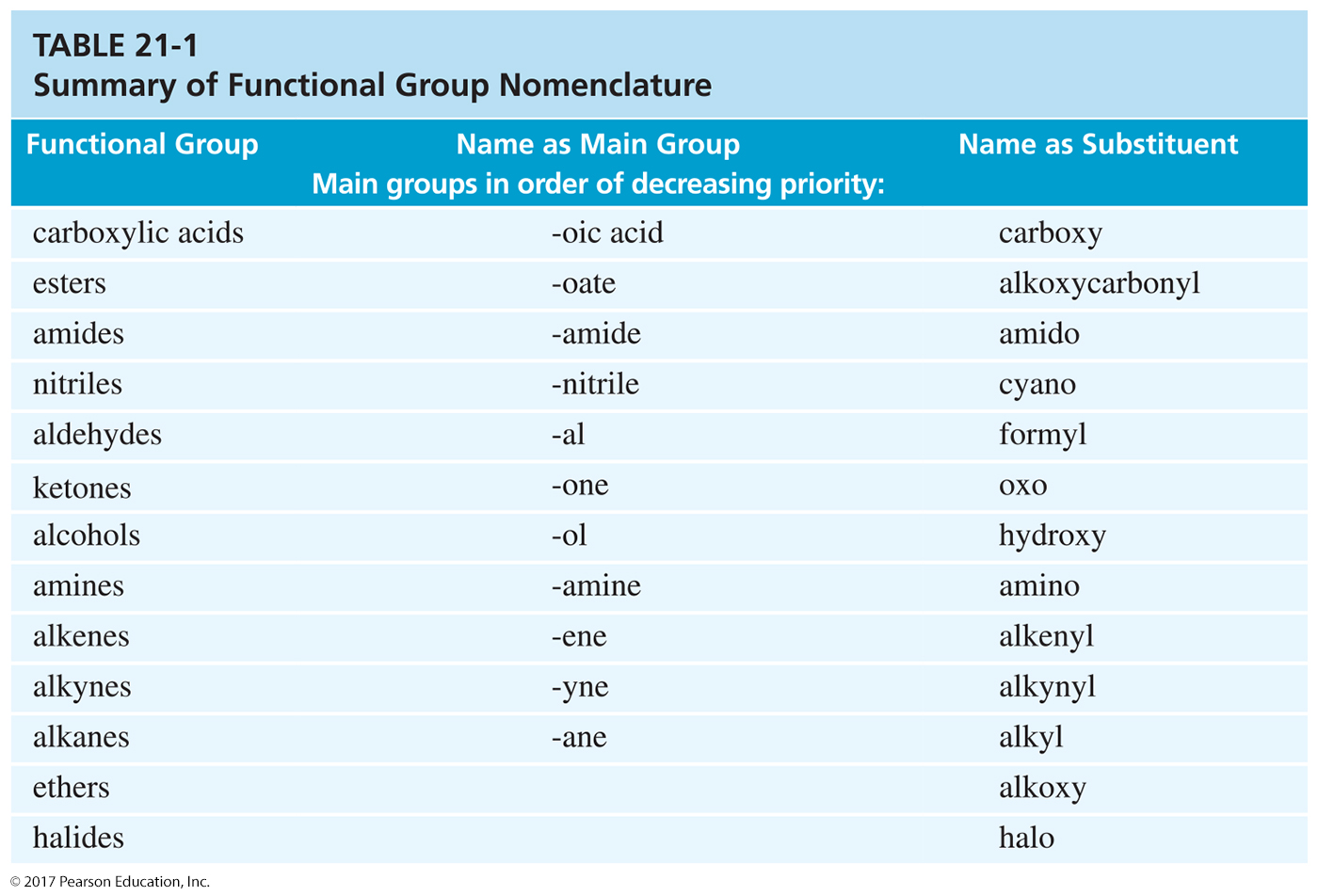 Spectroscopy of Carboxylic Acid Derivatives
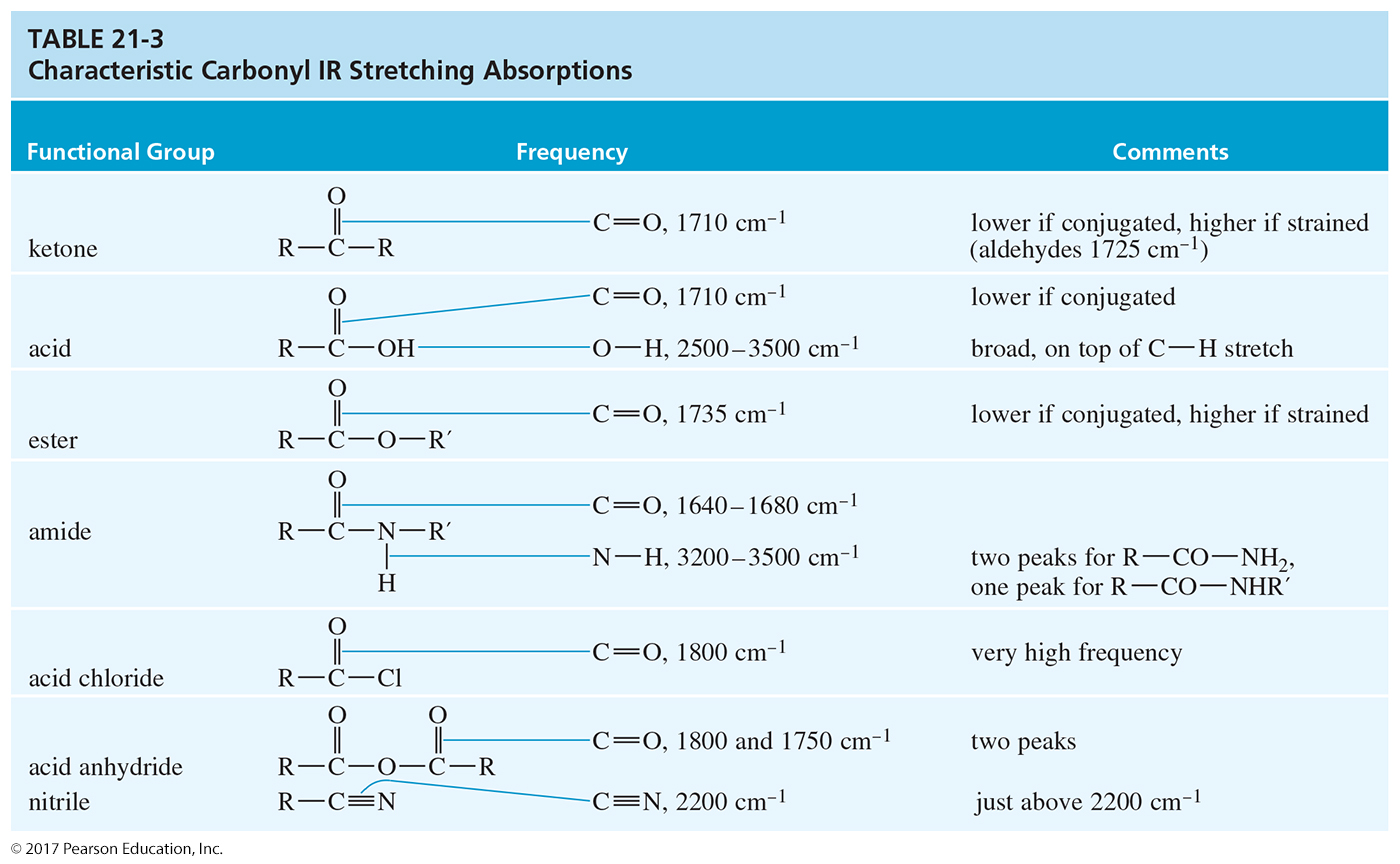 Mechanism of Acyl Substitution
Step 1: Addition of the nucleophile forms the tetrahedral intermediate.
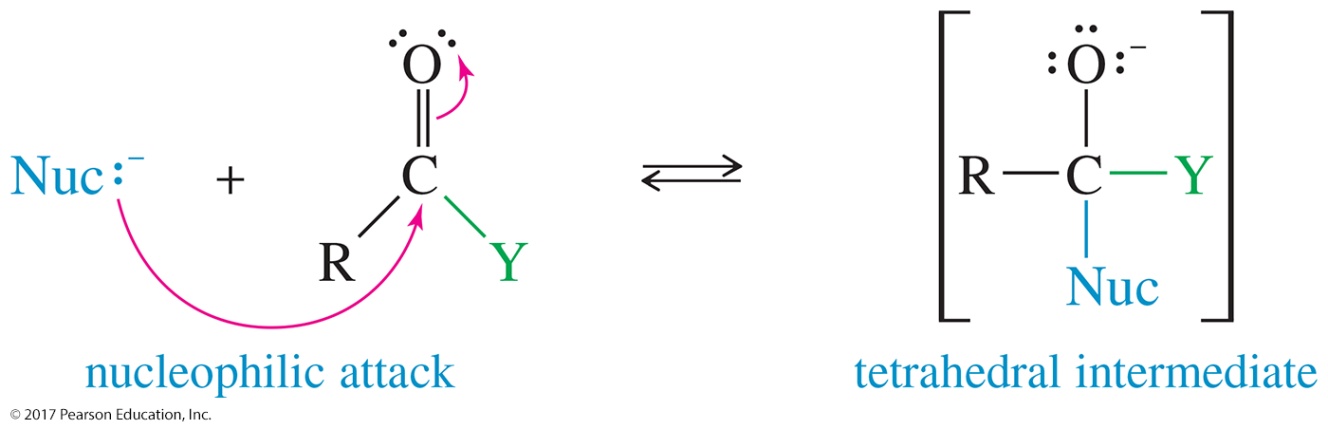 Step 2: Elimination of the leaving group regenerates the carbonyl group.
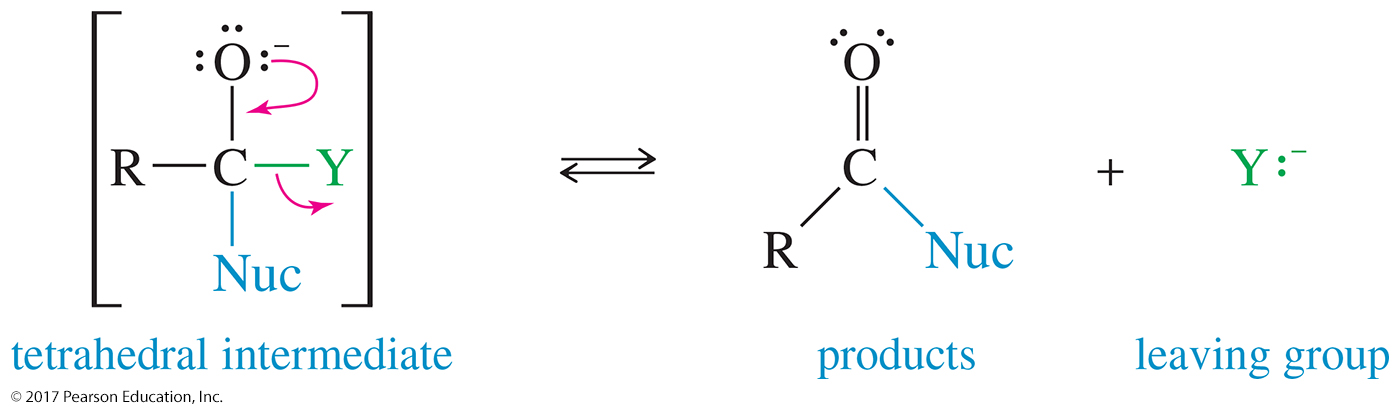 Reactivity of Acid Derivatives
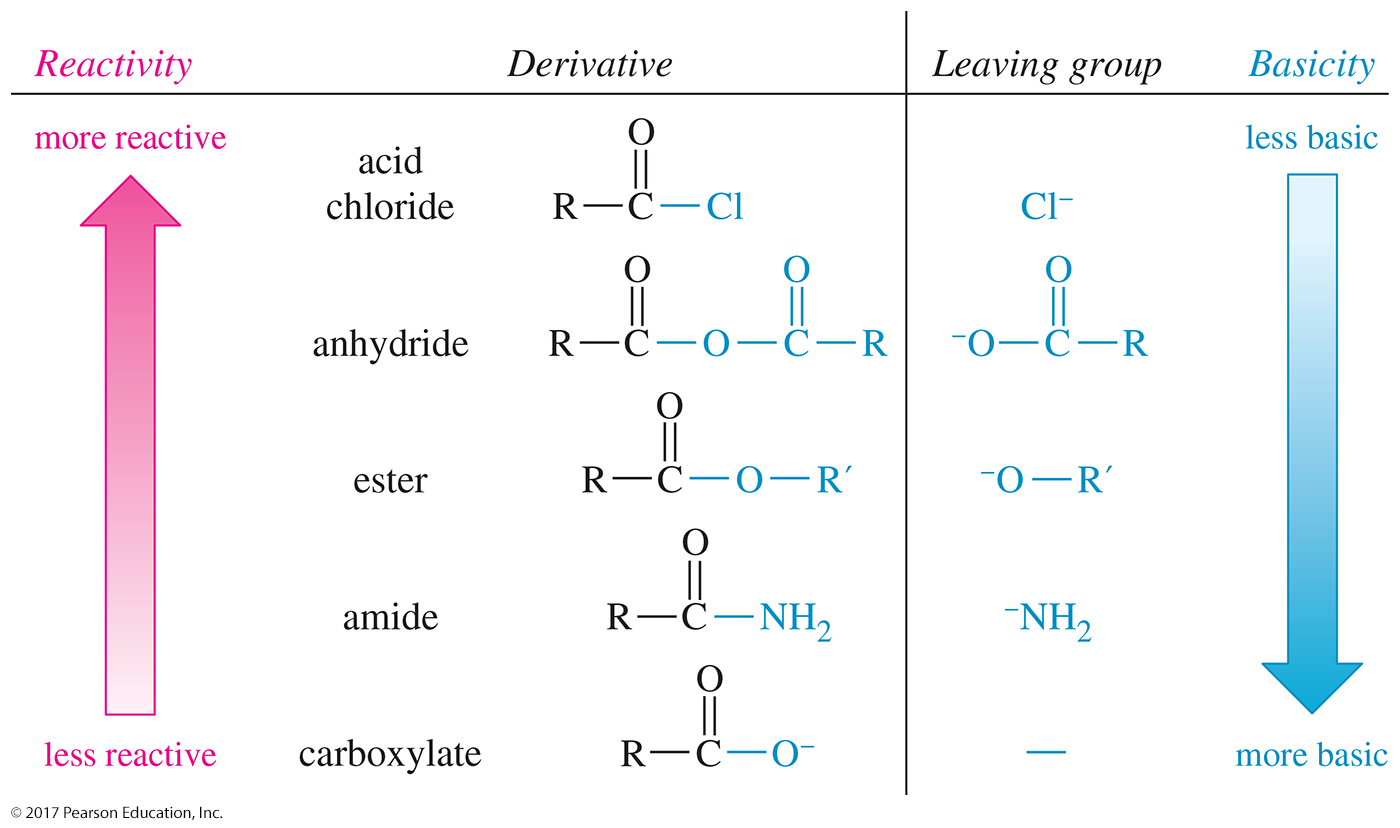 Interconversion of Derivatives
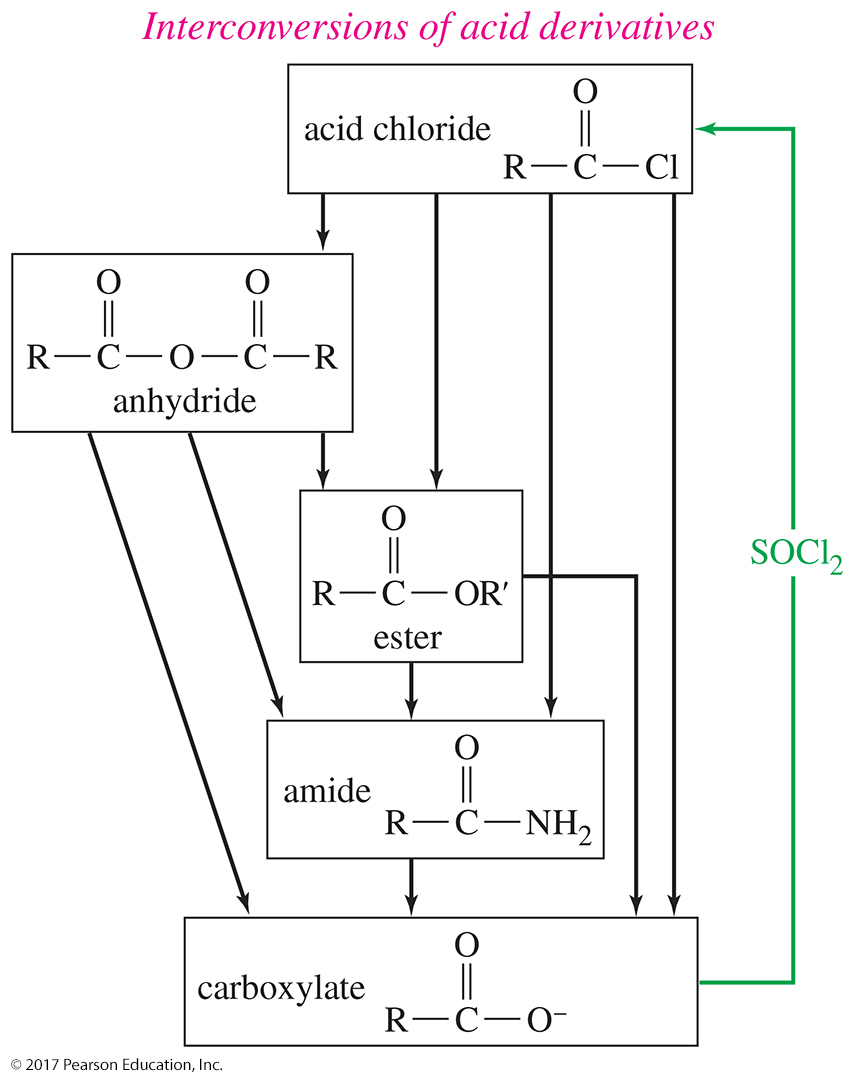 More reactive derivatives can be converted to less reactive derivatives.
Hydrolysis of Acid Chlorides and Anhydrides
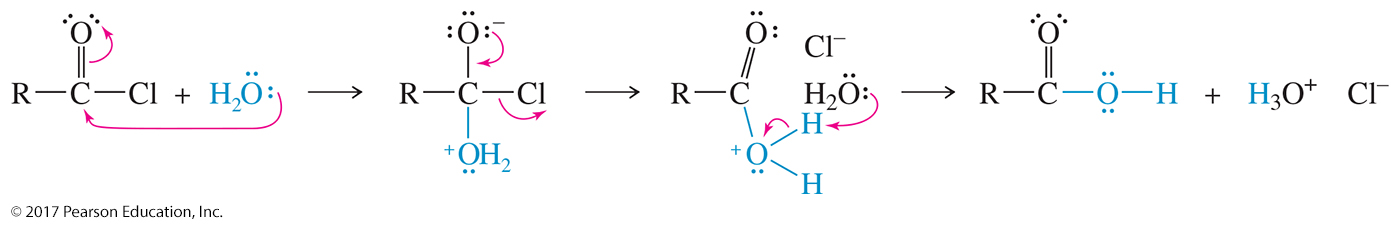 Hydrolysis occurs quickly, even in moist air with no acid or base catalyst.
Reagents must be protected from moisture.
Saponification
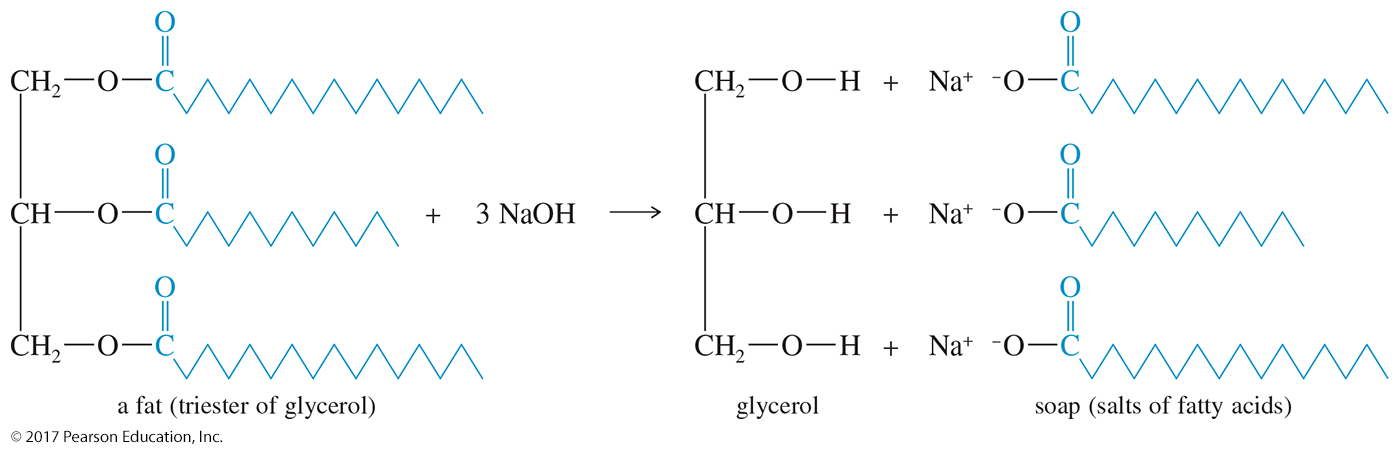 Soaps are made by heating NaOH with a fat (triester of glycerol) to produce the sodium salt of a fatty acid—a soap.
Synthesis of Acid Chlorides
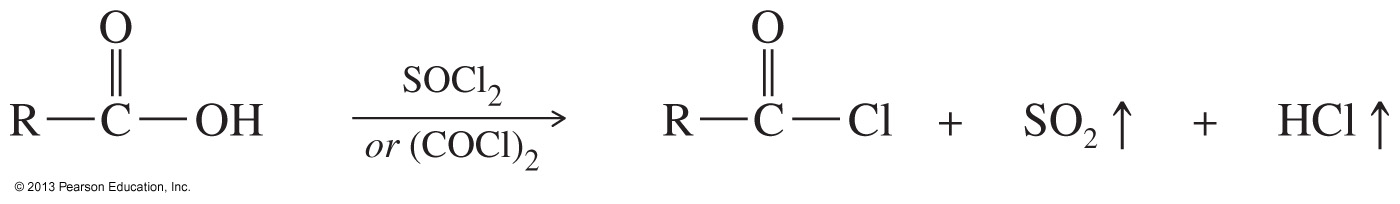 Thionyl chloride (SOCl2) and oxalyl chloride (COCl2) are the most convenient reagents because they produce only gaseous side products.
Acid Chloride Reactions (1)
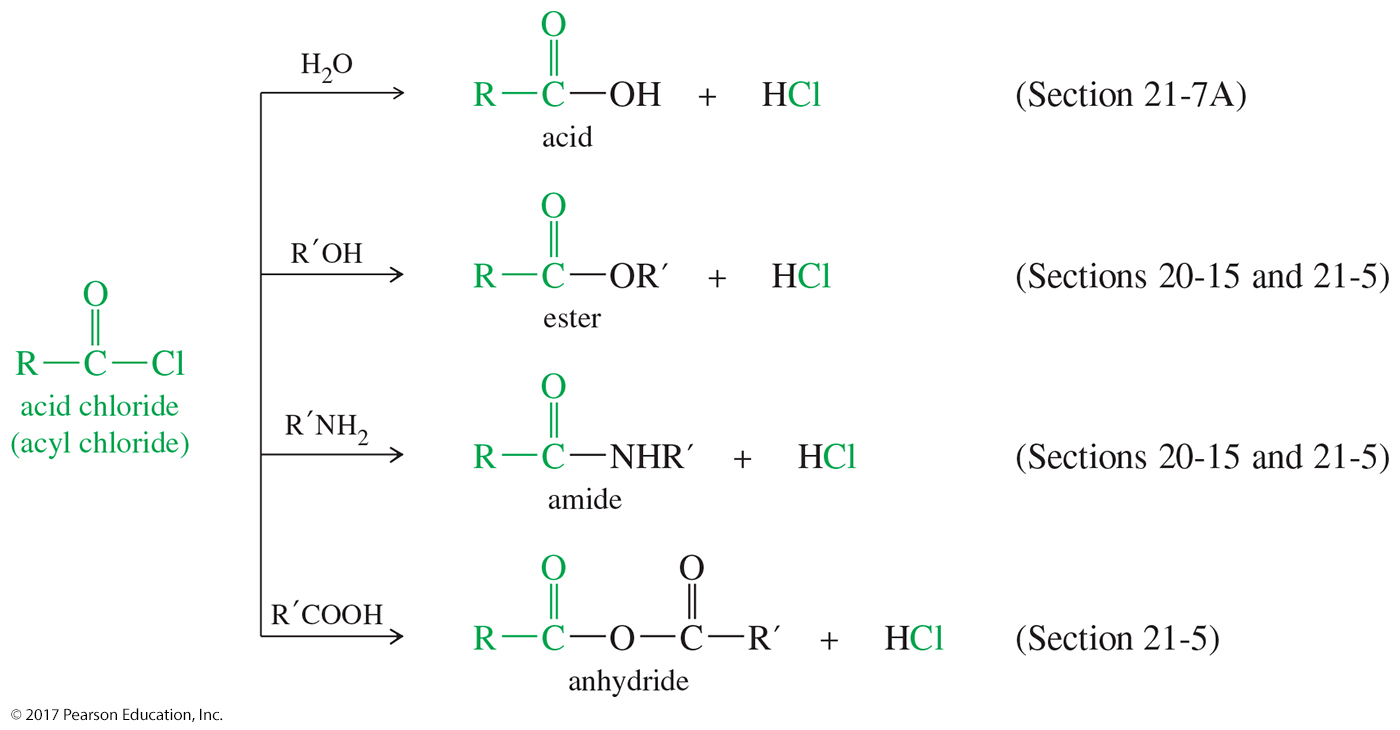 Formation of Lactones
Formation is favored for five- and six-membered rings.
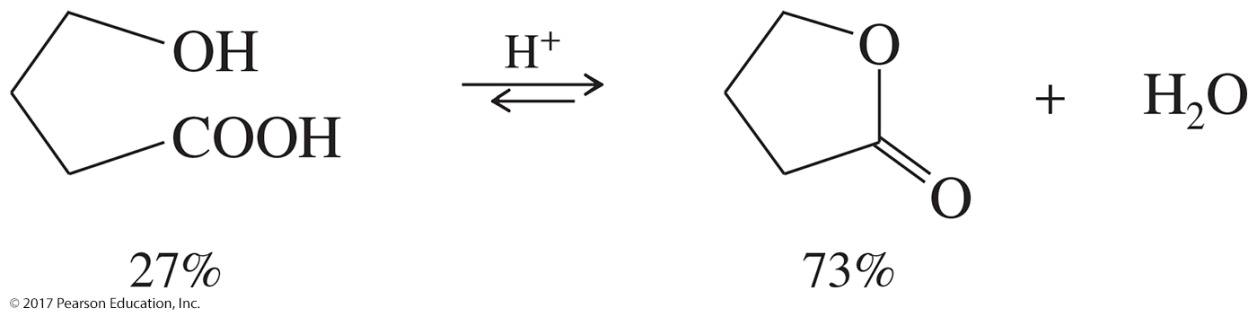 For larger rings, remove water to shift equilibrium toward products.
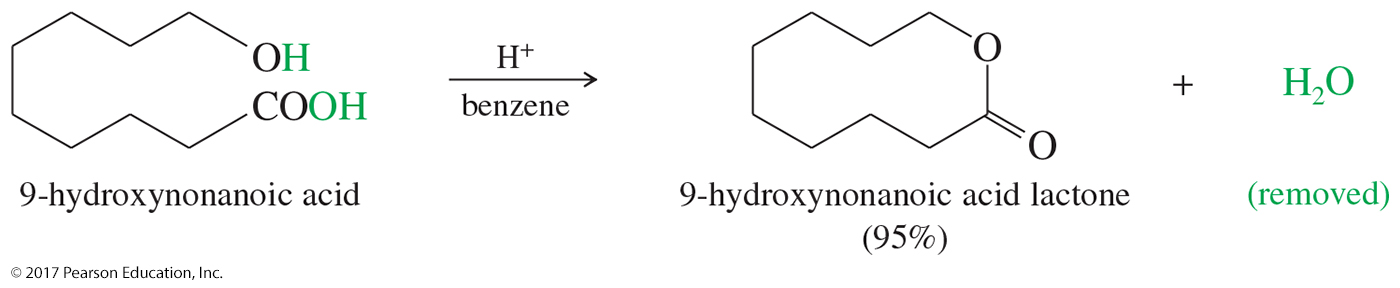 Formation of Lactams
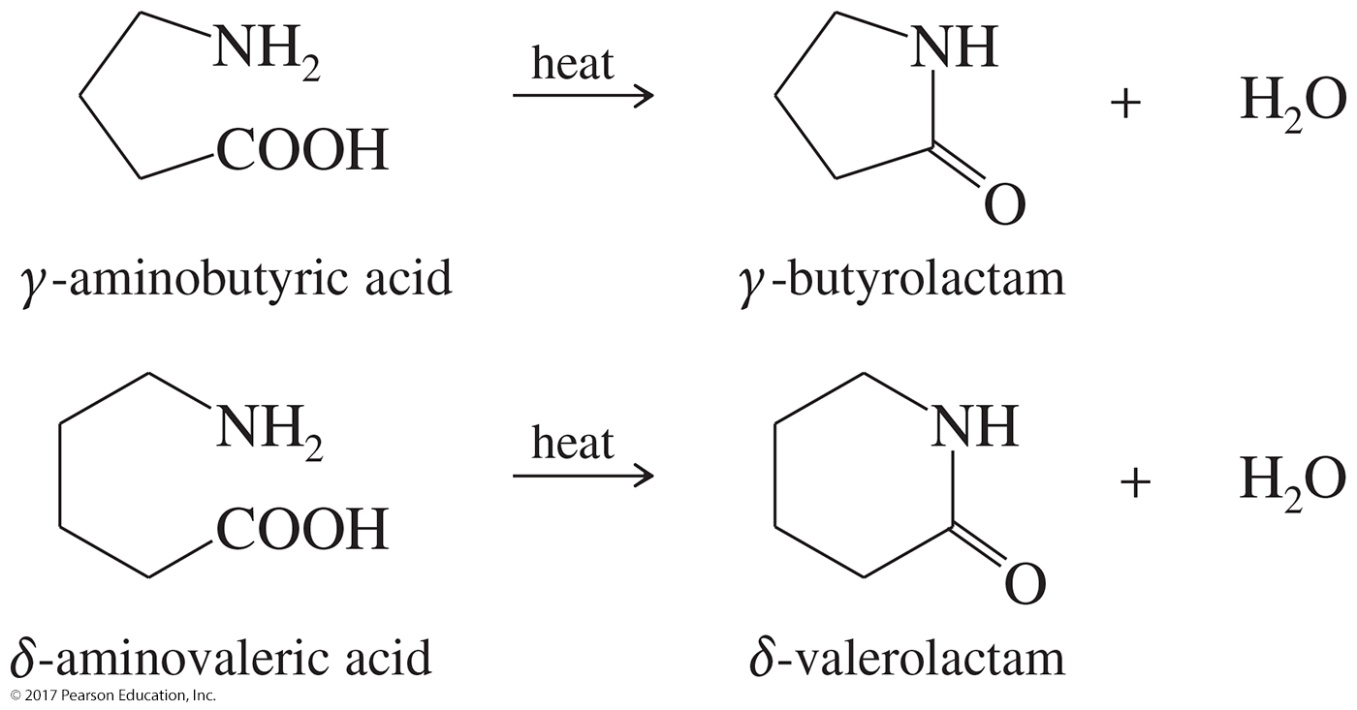 Five-membered lactams (-lactams) and six-membered lactams ( -lactams) often form on heating or adding a dehydrating agent to the appropriate  -amino acid or  -amino acid.
-Lactams
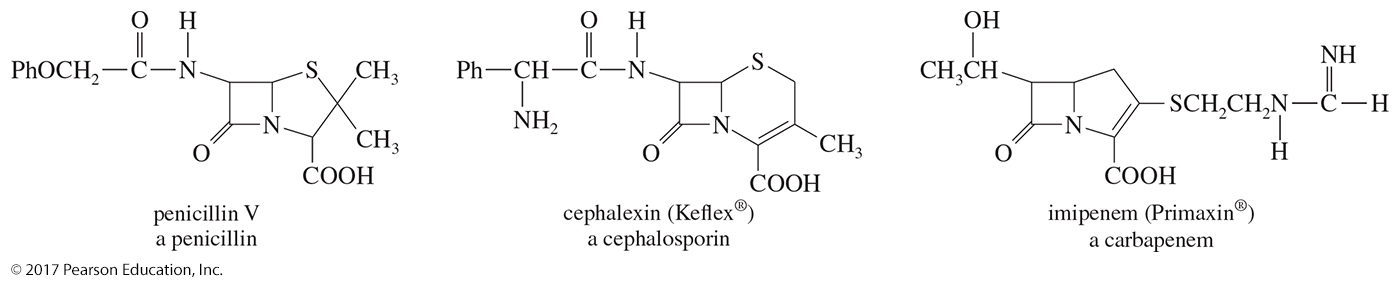 Unusually reactive, four-membered ring amides are capable of acylating a variety of nucleophiles.
They are found in three important classes of antibiotics: penicillins, cephalosporins, and carbapenems.
Action of -Lactam Antibiotics
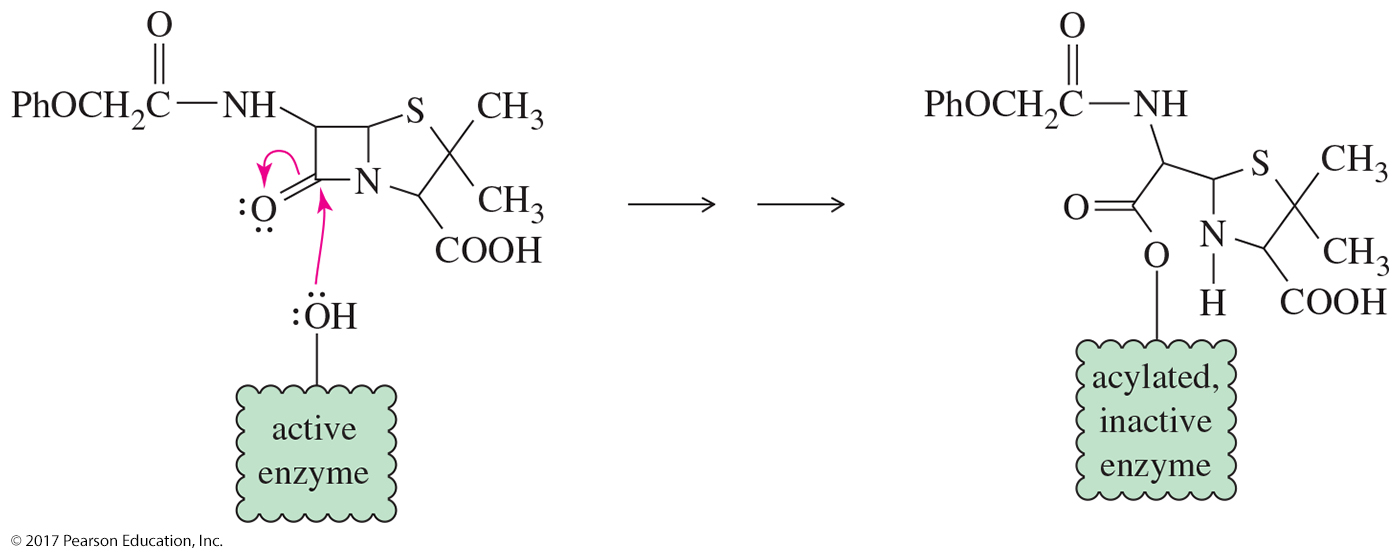 The -lactams work by interfering with the synthesis of bacterial cell walls.  
The acylated enzyme is inactive for synthesis of the cell wall protein.
Polycarbonate Synthesis
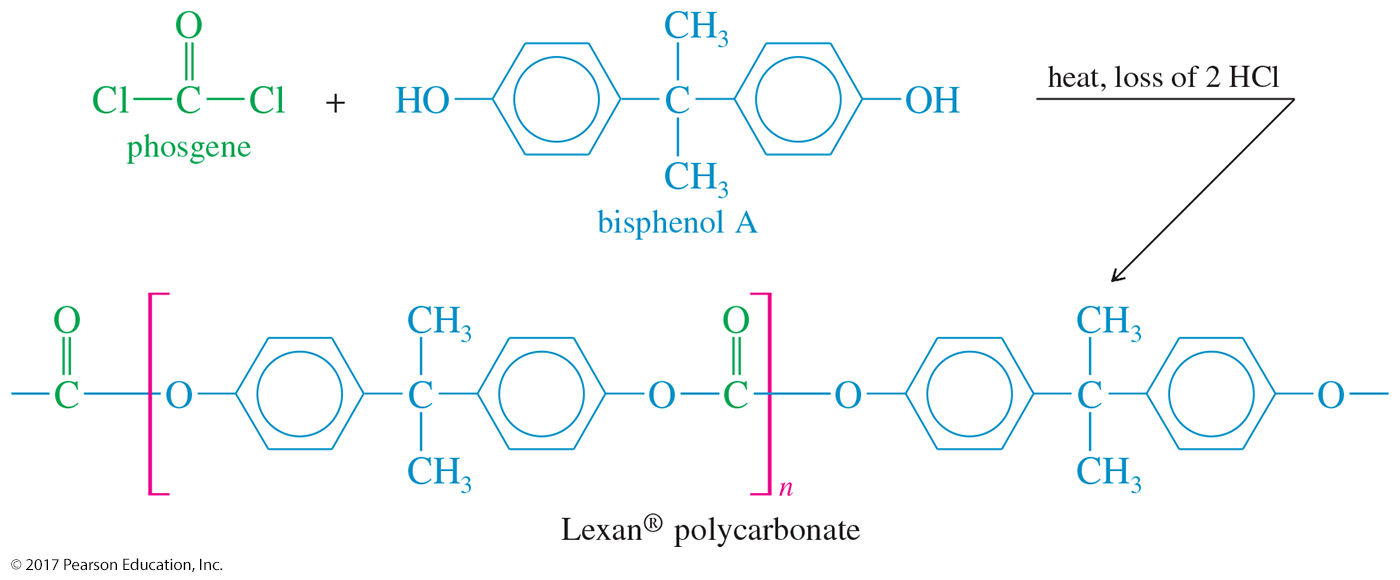 Polycarbonates are polymers bonded to the carbonate ester linkage.
The diol used to make Lexan® is a phenol called bisphenol A, a common intermediate in polyester and polyurethane synthesis.
Synthesis of Polyurethanes
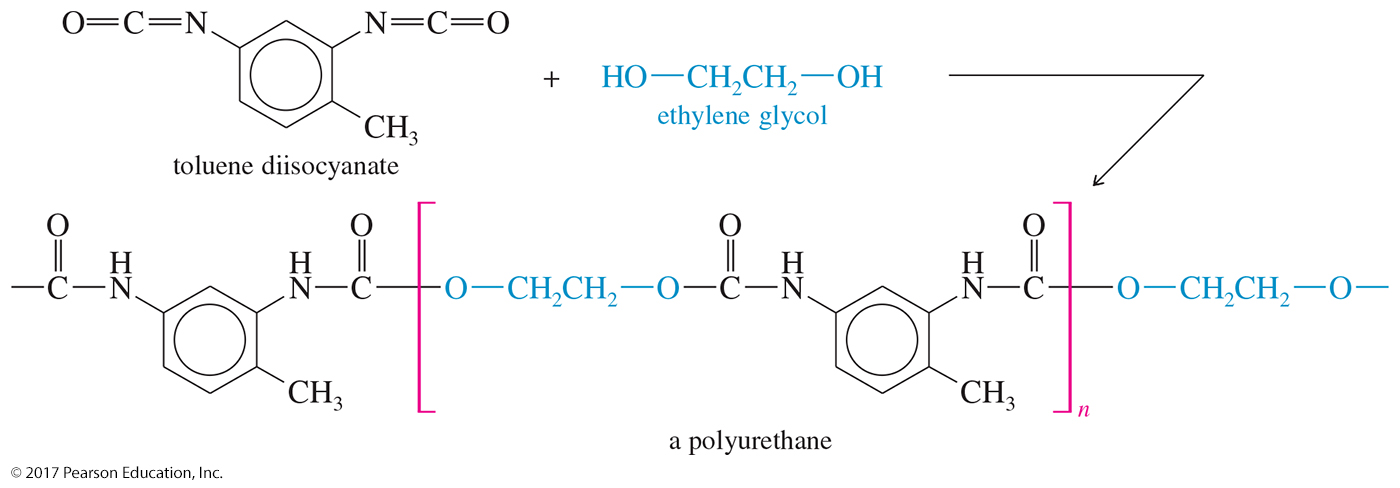 Reaction of toluene diisocyanate with ethylene glycol produces one of the most common forms of polyurethanes.